New Member Orientation
Camarillo-Somis Pleasant Valley Lions Club
[Speaker Notes: Trainer Tip: Enter other information as you see fit, such as the name of the New Member Orientation trainer.]
New Member Orientation Summary
New member orientation is broken out into four sections:
Who Lions Are
Your Club
District and Multiple District
Lions Clubs International (LCI)
Who Lions Are
Lions are men and women dedicated to serving those in need, whether in their own community or around the world.
Nearly 1.4 million members
Over 210 countries and territories
More than 46,000 clubs
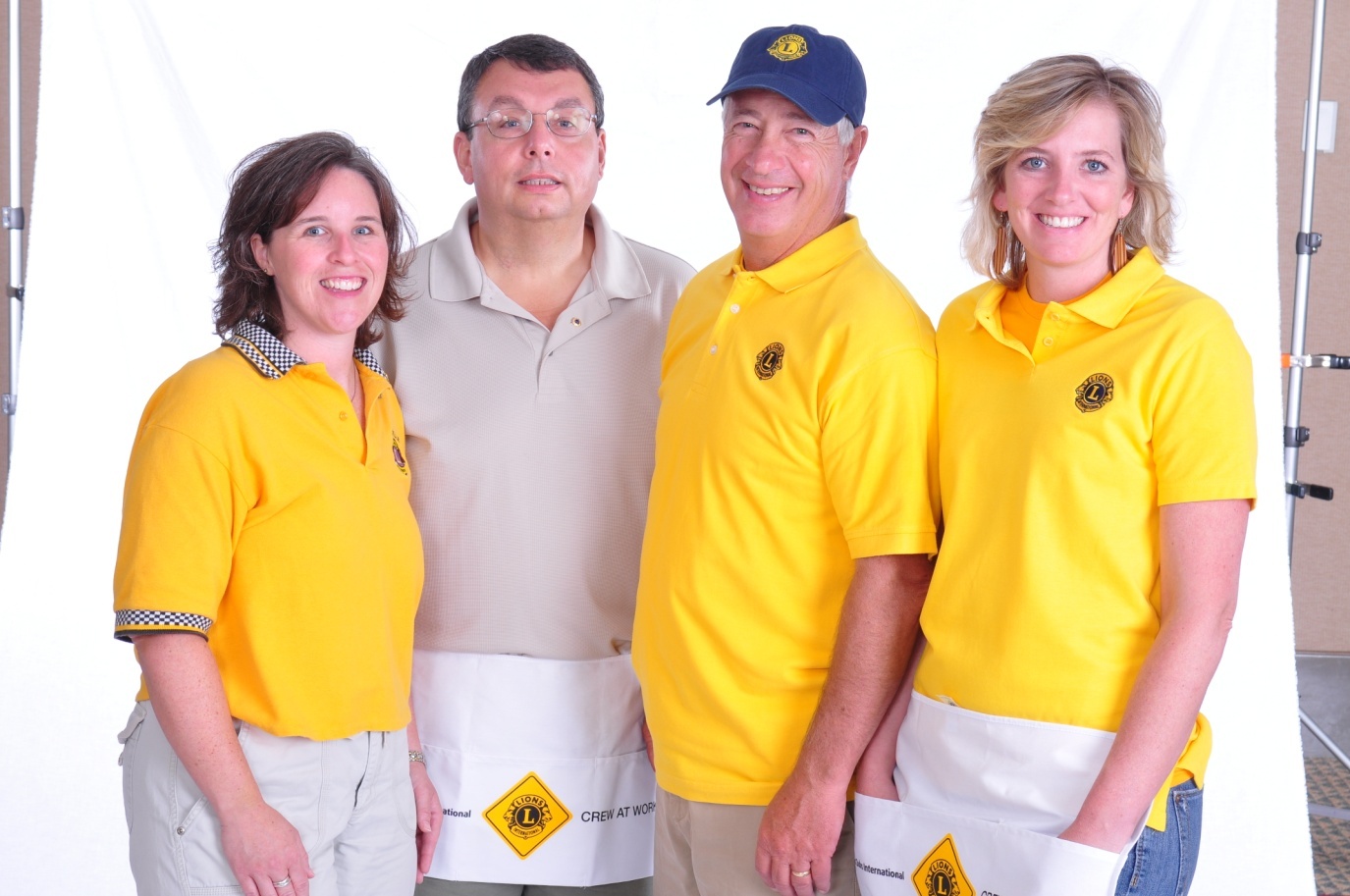 Who Lions Are
Vision Statement: To be the global leader in community and humanitarian service.
Mission Statement: To empower volunteers to serve their communities, meet humanitarian needs, encourage peace and promote international understanding through Lions clubs.
Motto: “We Serve”
Code of Ethics: LCI has a code of ethics which set the standard that Lions should aspire to adhere to.
Purposes: LCI has a list of purposes to convey why Lions clubs exist.
Membership
The benefits of Lions clubs membership are numerous, and include:
Helping those in need
Making a difference in your community
Having an impact on those in need worldwide
Developing leadership skills
Enhancing communication skills
Utilizing planning and organization skills
Working hands-on to meet community needs
Meeting new people
Opportunities to network
Opportunities to travel
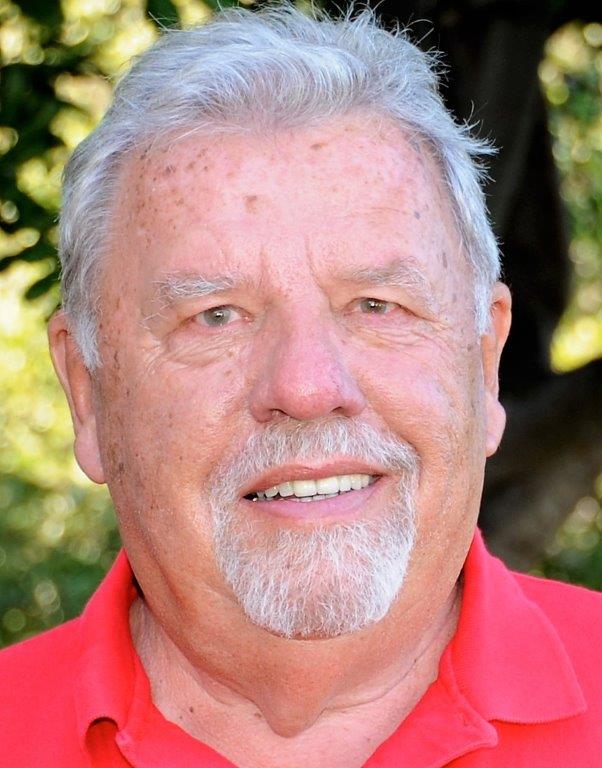 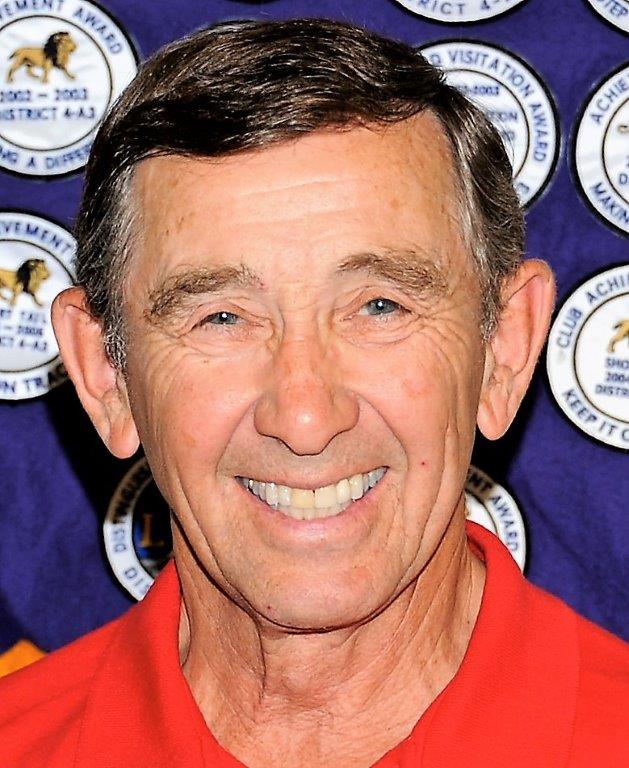 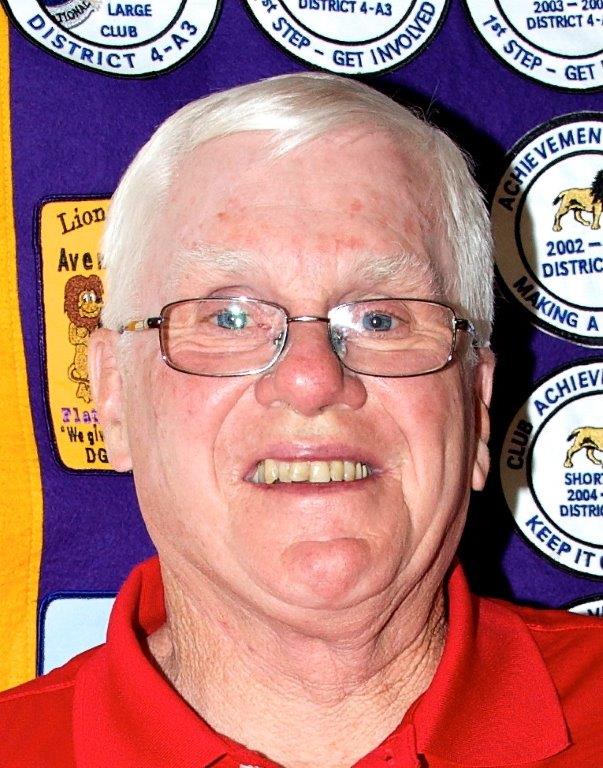 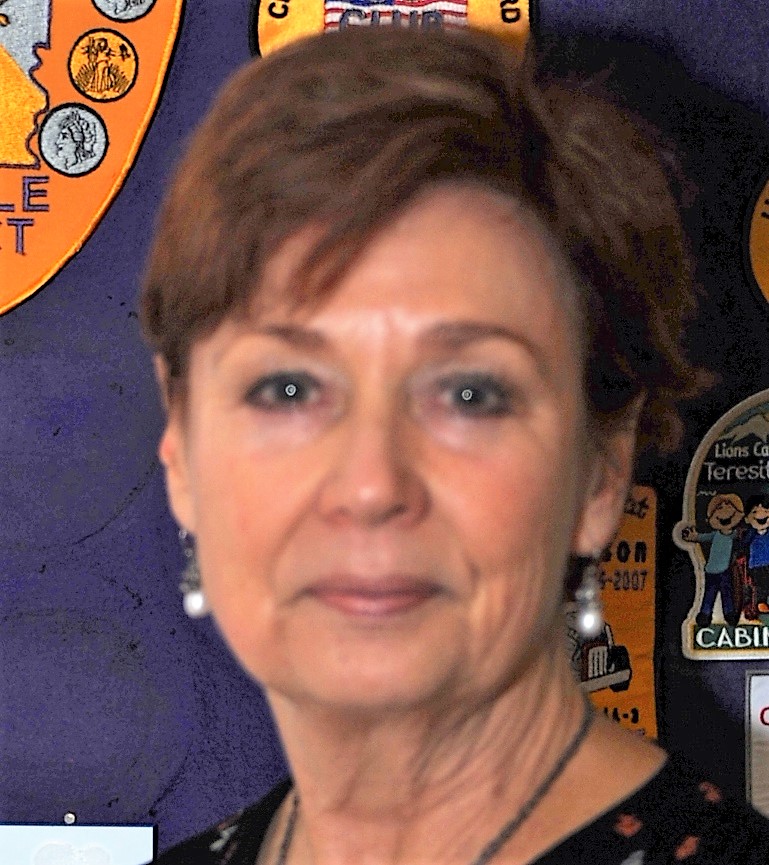 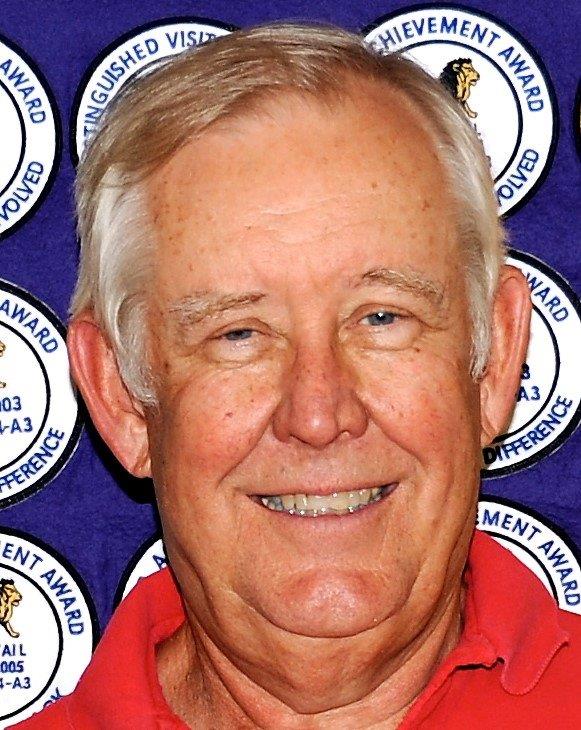 Camarillo-Somis Pleasant Valley Lions
History
Year chartered:	1945
Clubs sponsored by us:	
Camarillo Amber’s Light Lions
Conejo Valley Lions
ACE, ACHS, and Frontier HS Leos Clubs
Significant awards or achievements:
District #1 Club & Region N #1 Club
Gingko Award, 2010 – awarded by International President at International Convention. Only U.S. club to receive an award.
[Speaker Notes: Trainer Tip: Edit this slide as you see fit. Remove things that don’t apply to your club, or add things that are not currently included.]
Club Officers
President:	Lion Mike Nunez
Immediate Past President: Lion Rich Cervantes
Vice Presidents: 1st VP Lion Bruce Jochums
2nd  VP Lion Mike Morgan
Secretary: Lion Russ White
Treasurer: Lion George Graham
Lion Tamer: Lion Jack Eberts and Vicente Contreras
Responsible for club property (such as flags, banners, gavels, etc.). The Lion Tamer also keeps order and distributes materials at meetings.
Tail Twister: Lions Dick Bellman and Lloyd Christie
Serves to promote harmony, good fellowship and enthusiasm at club meetings through the judicious imposition of “fines” on members. 
Membership Chairperson: Lion Rich Cervantes
[Speaker Notes: Trainer Tip: Add the names of the current club officers. Add or remove bullet points if your club has different officers than those listed.]
Traditions
Installlation Night – acknowledgement of the accomplishments of the current Board and the future leadership
Family Night in the Park
Charter Night – the celebration of our club’s Charter in Lions Clubs International for 74 years. Usually held in October
Christmas and Valentine Day Party
Lion of the Year
Melvin Jones Award
Life Memberships
New Member Involvement
New Member Induction
Elections
Officers are elected annually.
Club president appoints a nomination committee in March.
The nomination committee selects candidates.
The club votes on in April.
The term begins July 1st.
Service and Fundraising Activities
4th of July Fireworks Show
Ventura County Fair Parking
Underwood Farms Harvest Festival (Tierra Rejada)
Kids Shopping Spree
Camarillo Christmas Parade Float
Children’s Christmas Party
Student Speaker Contest
Peace Poster Contest
Flag Days
Eye Vision Screenings
Eyeglass Collection/Recycling
Volunteering at Food Share
[Speaker Notes: Trainer Tip: Consider adding photos from the projects to the slide if they are available.]
Meetings
General Meetings
When:       2nd & 4th Tuesday, 
                 Social 6:00 & Meeting at 6:30 PM
Where:	Freedom Center (aka The “O” Club”)

Board Meetings
When:	3rd Tuesday at 7 PM
Where:	Camarillo Boys & Girls Club
[Speaker Notes: Trainer Tip: Add any additional meeting information you feel is important.]
Dues and Budgets
Club dues are $ 37.00 per quarter (billed 1st of Jan., Apr., Jul., and Oct.)  which includes International and District dues; Meals are $60.00 per quarter billed at the same time and in advance.
 The club has both a Charitable Budget and an Administrative Budget which new members can see at our monthly board meetings the third Tuesday of the month.
[Speaker Notes: Trainer Tip: Explain that the activities budget consists of funds raised form the public through club projects and may only be expended to satisfy a community or public need. The administrative budget is what finances club operations and comes mostly from club dues.]
How We Communicate
Club Newsletter emailed to all members with email addresses.
To contact the whole club use email: pvlions@aol.com
See Our Website:  pvlions.org for more club information.
District and Multiple District
Organizational Structure
There are 750 districts with 35 or more clubs and at least 1,250 members in each district.
Each district has a district governor
Multiple districts are formed by two or more districts within a territory.
Our Multiple District: MD4 (made up of 15 districts)
Our District: 4-A3 (San Luis Obispo, Santa Barbara, and Ventura counties)
[Speaker Notes: Trainer Tip: Consider adding additional information about your district and multiple district, such as the district governor’s name and the boundaries of your district and multiple district.]
District Convention
District conventions are held to:
Develop fellowship among the Lions of the district
Conduct general district business
Elect the district governor and other district-elected officers
Conduct seminars
The 2019-2020 Convention will be held on May 2, 2020 in Historic Santa Maria Inn
 All members are encouraged to attend.
How the District and Multiple District Communicate
Email
Newsletters
District 4-A3 Facebook group
Websites:
District www.lions4a3.org
MD4 www.md4lions.org
Lions Clubs International
History
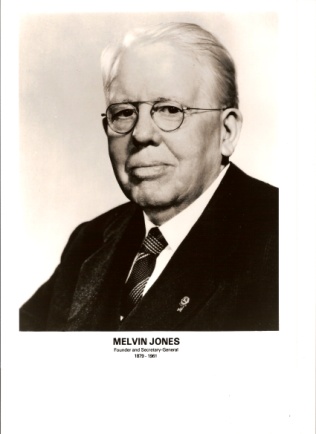 Name and Logo
The official name of the association is “The International Association of Lions Clubs” or simply “Lions Clubs International.” 
The name Lions was chosen on a secret ballot over several others because the lion stood for strength, courage, fidelity and vital action.
The Lions logo consists of a gold “L” on a blue field surrounded by a gold circle. On either side of the circle is the profile of a Lion’s head, one looking back upon a proud past and the other looking optimistically toward the future.
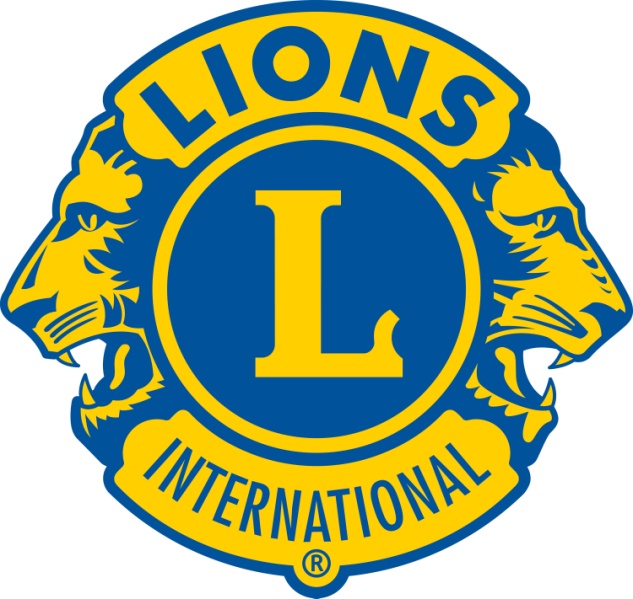 Organizational Structure
International officers implement policy and serve as inspirational leaders of the world’s Lions.
International President:
First Vice President:
Second Vice President:
Immediate Past President/LCIF Chairperson:
The International Board of Directors is the governing body of the association.
34 members and 8 board appointees
The International Constitution and By-Laws govern the operations of the association and establish the rules by which the association is to function.
International Convention
Convention brings together thousands of Lions from around the world for a week of business, education, celebration and fellowship.
June 26-30, 2020  Singapore
June 25-29, 2021   Montreal, Canada 
July 1-5, 2022 Delhi, India
July 7-11, 2023 Boston, MA
June 21-25, 2024 Melbourne
June/July 2025 Mexico City
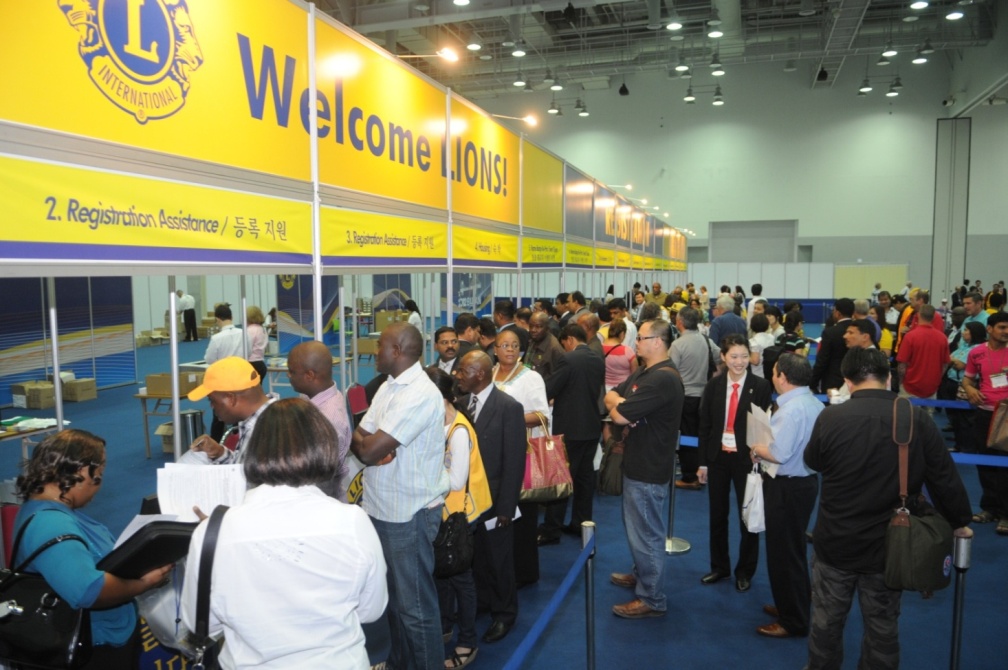 International Headquarters
Located in Oak Brook Illinois
Approximately 275 staff members in 11 divisions:
Club Supplies and Distribution
Convention
District and Club Administration
Extension and Membership
Finance
Information Technology
Service Activities
Leadership
Legal
LCIF
Public Relations and Communication
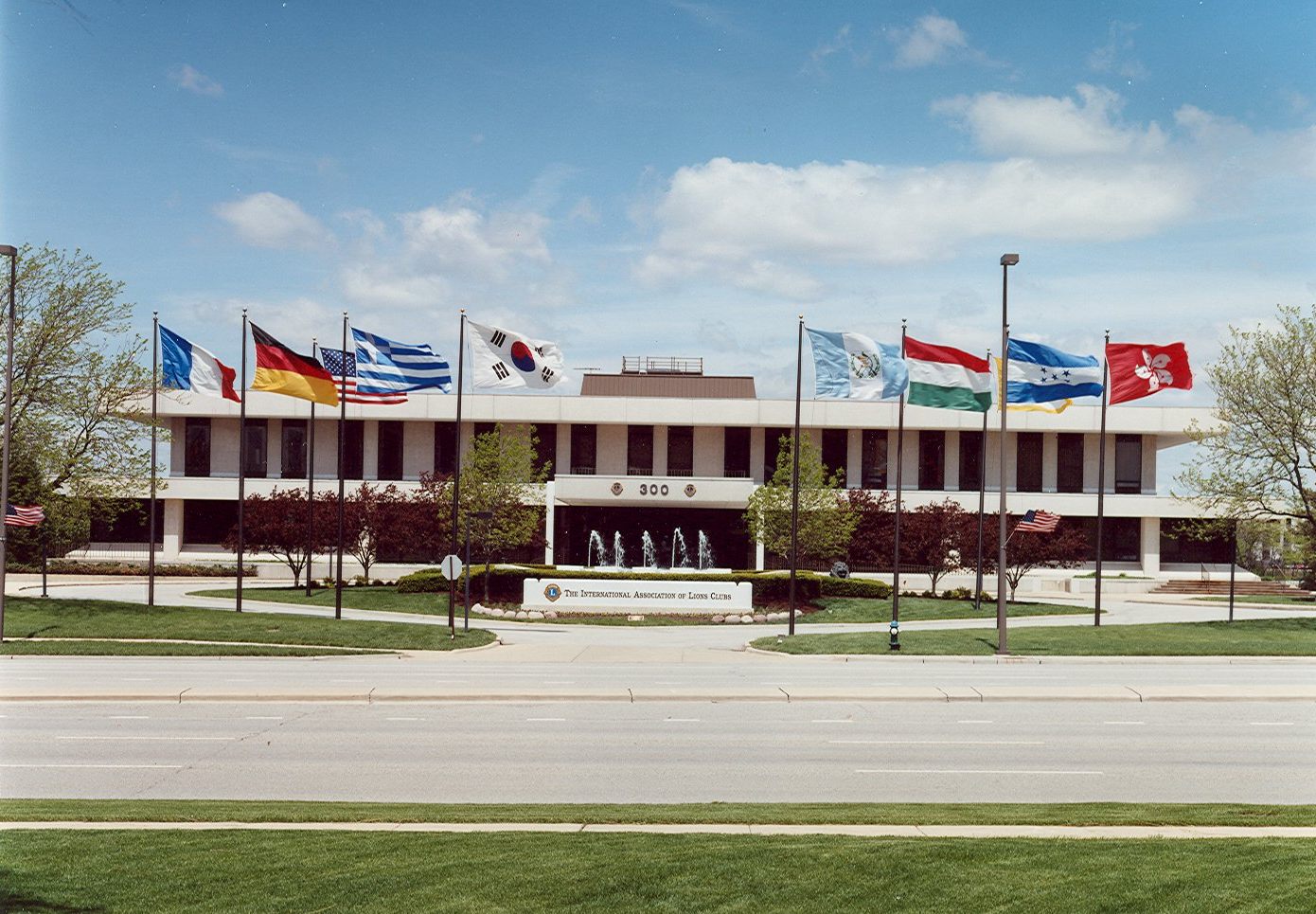 Lions Clubs International Foundation (LCIF)
LCIF grants an average of US$30 million annually. It provides clubs with the means to build schools, health clinics, vocational rehabilitation, training centers and other projects that address community needs.
LCIF SightFirst reduces and eliminates blindness worldwide. The program targets the leading causes of preventable blindness which affects millions of people each year.
Since it’s launch in 1990, Lions have raised over US$415 million for SightFirst, making LCIF the world's largest blindness prevention organization.
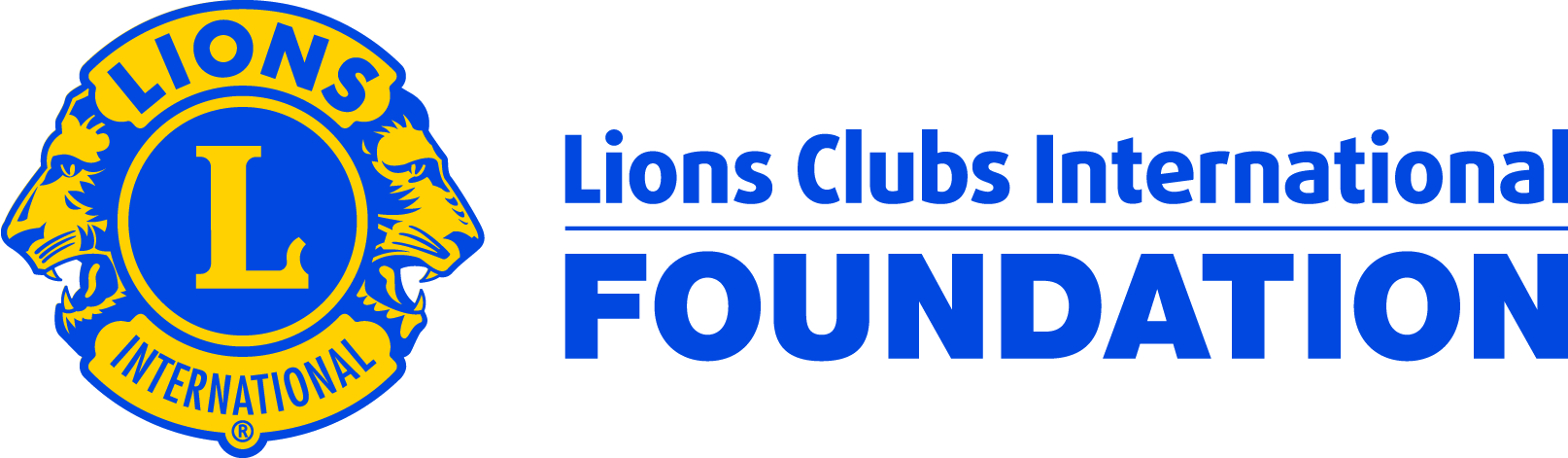 Leadership
LCI provides training and development opportunities for Lions. The Global Leadership Team (GLT) is the driving force behind these programs, including:
Emerging Lions Leadership Institutes
Faculty Development Institutes
Regional Lions Leadership Institutes
District Governors-Elect Seminar
Multiple District Leadership Development Funding
GLT District Funding Support Program
Webinars
Lions Learning Center
Service Activities
Service activities generally fall into the following categories:
Community Services
Disaster Preparedness and Relief
Environmental Services
Health and Wellness
International Relations
Opportunities for Youth
Services for Children
Global Service Action Campaigns
Service is reported using the Lions Club Service Activity Report.
Communications
LION Magazine
E-mail Messages
Web site
Social Networking
Facebook
www.facebook.com/lionsclubs
Twitter
https://twitter.com/lionsclubsorg
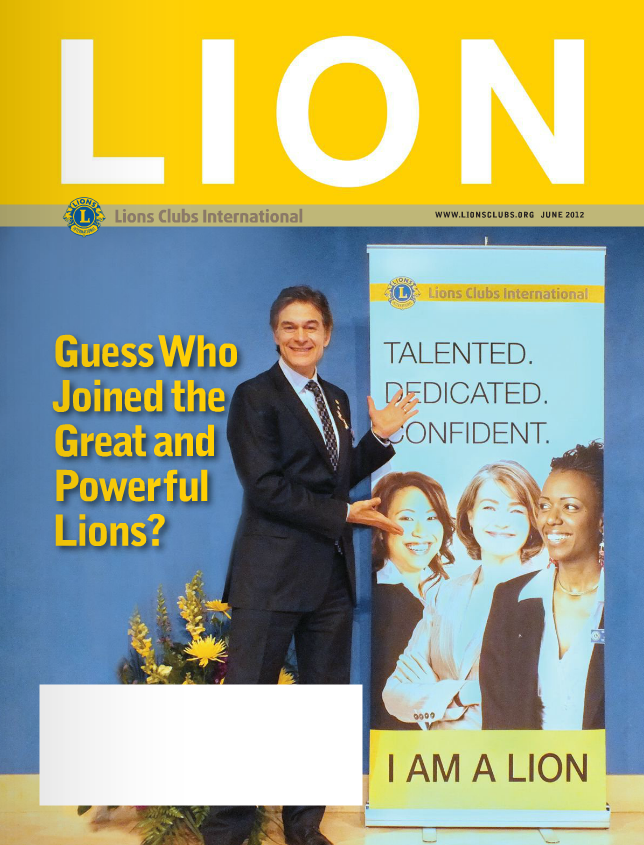 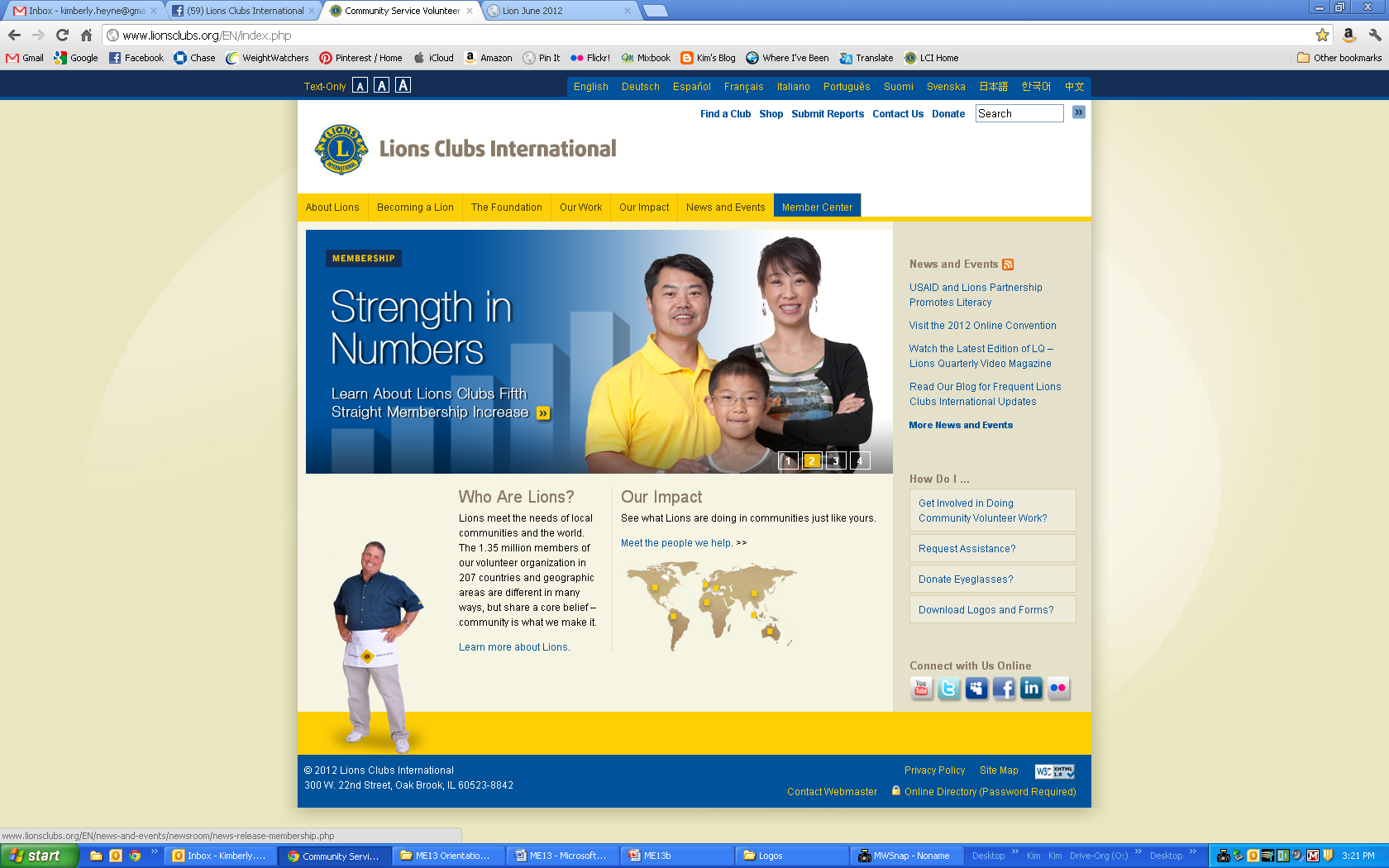 Welcome to our Lions Club!
Any Questions?